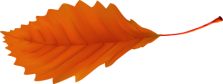 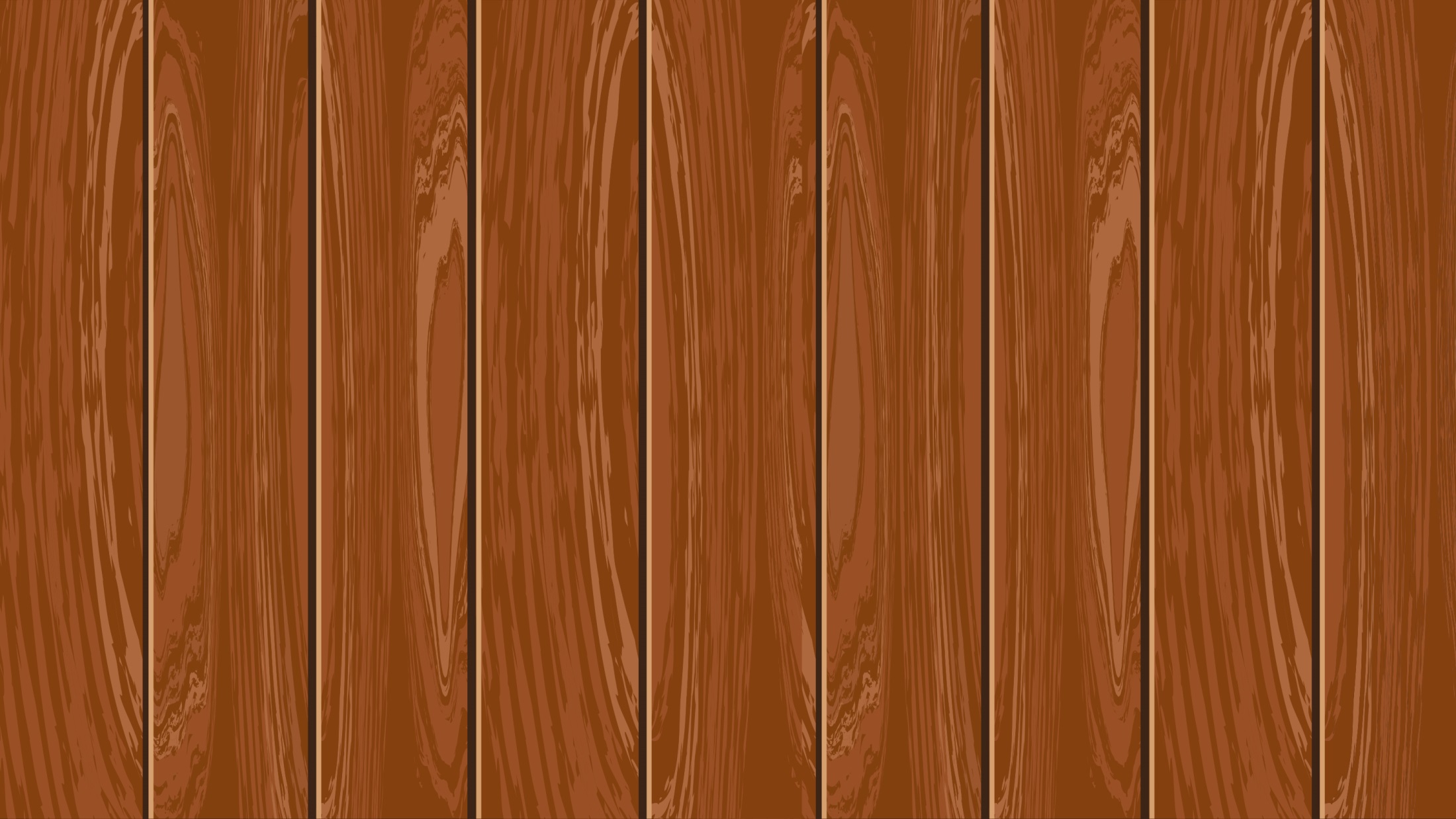 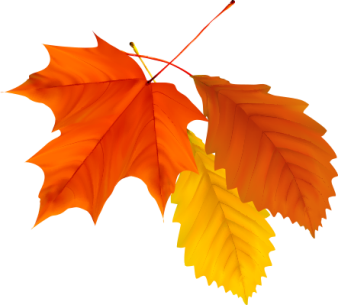 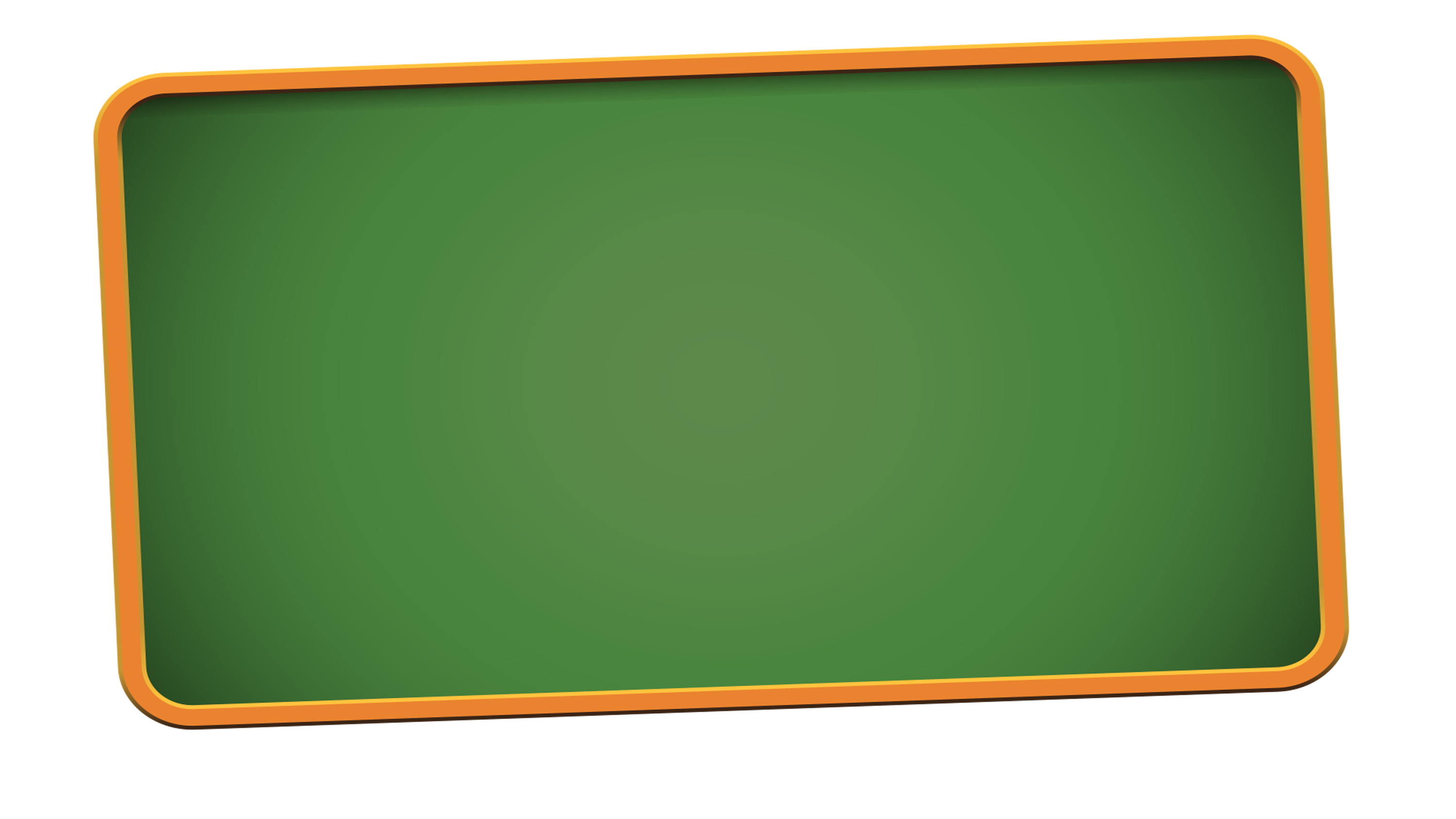 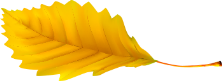 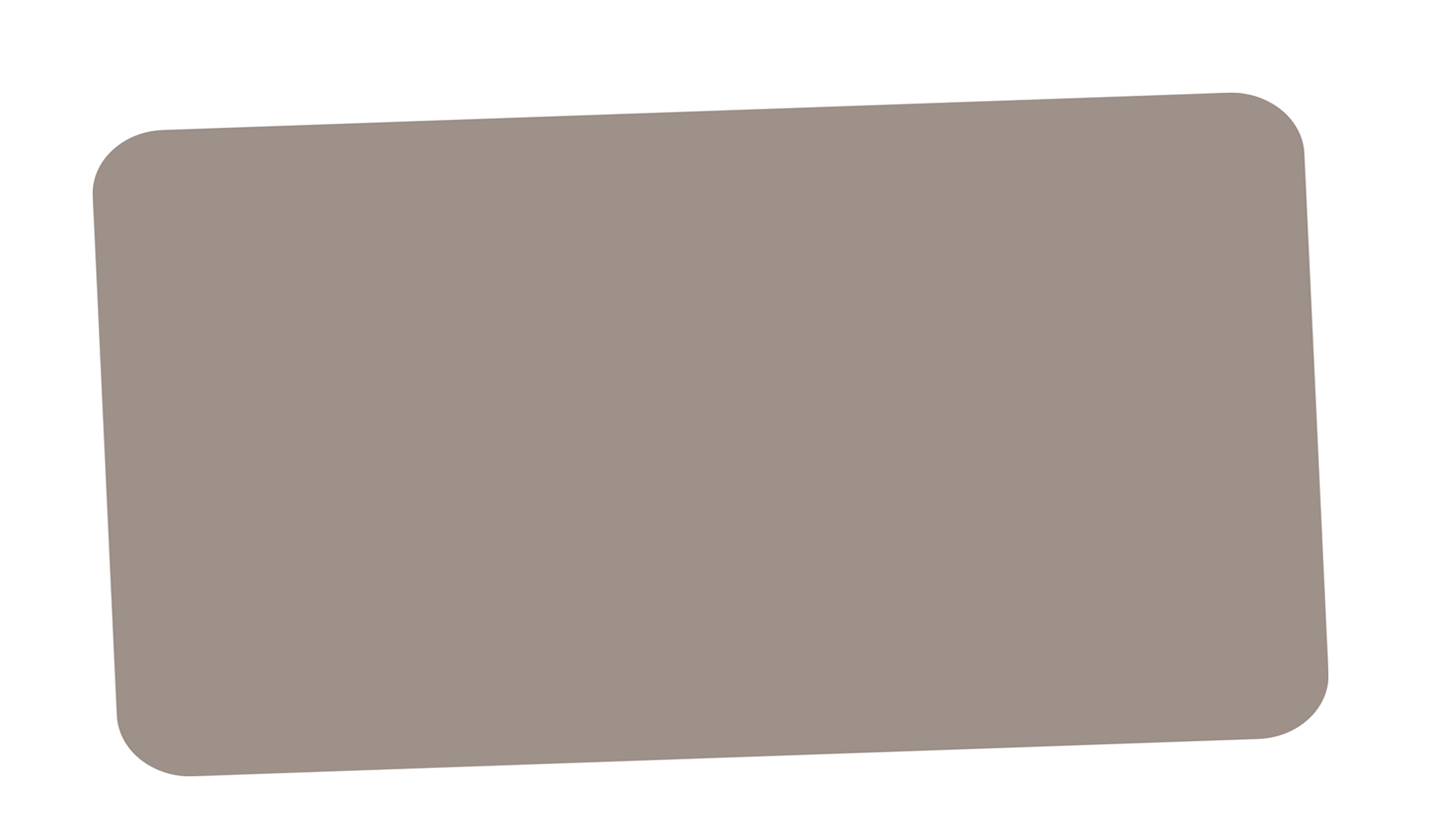 CHÀO MỪNG QUÝ THẦY CÔ GIÁO
 VỀ DỰ GIỜ LỚP 8
TRƯỜNG THCS ĐỒNG LẠC
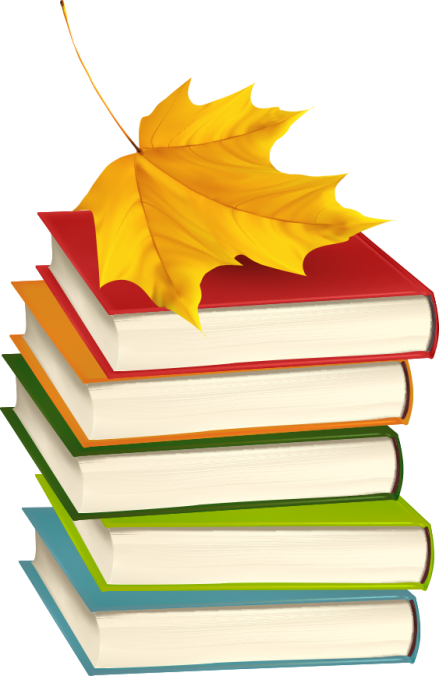 MÔN: TOÁN
BÀI 10: TỨ GIÁC
GV : Nguyễn Duy Thặng
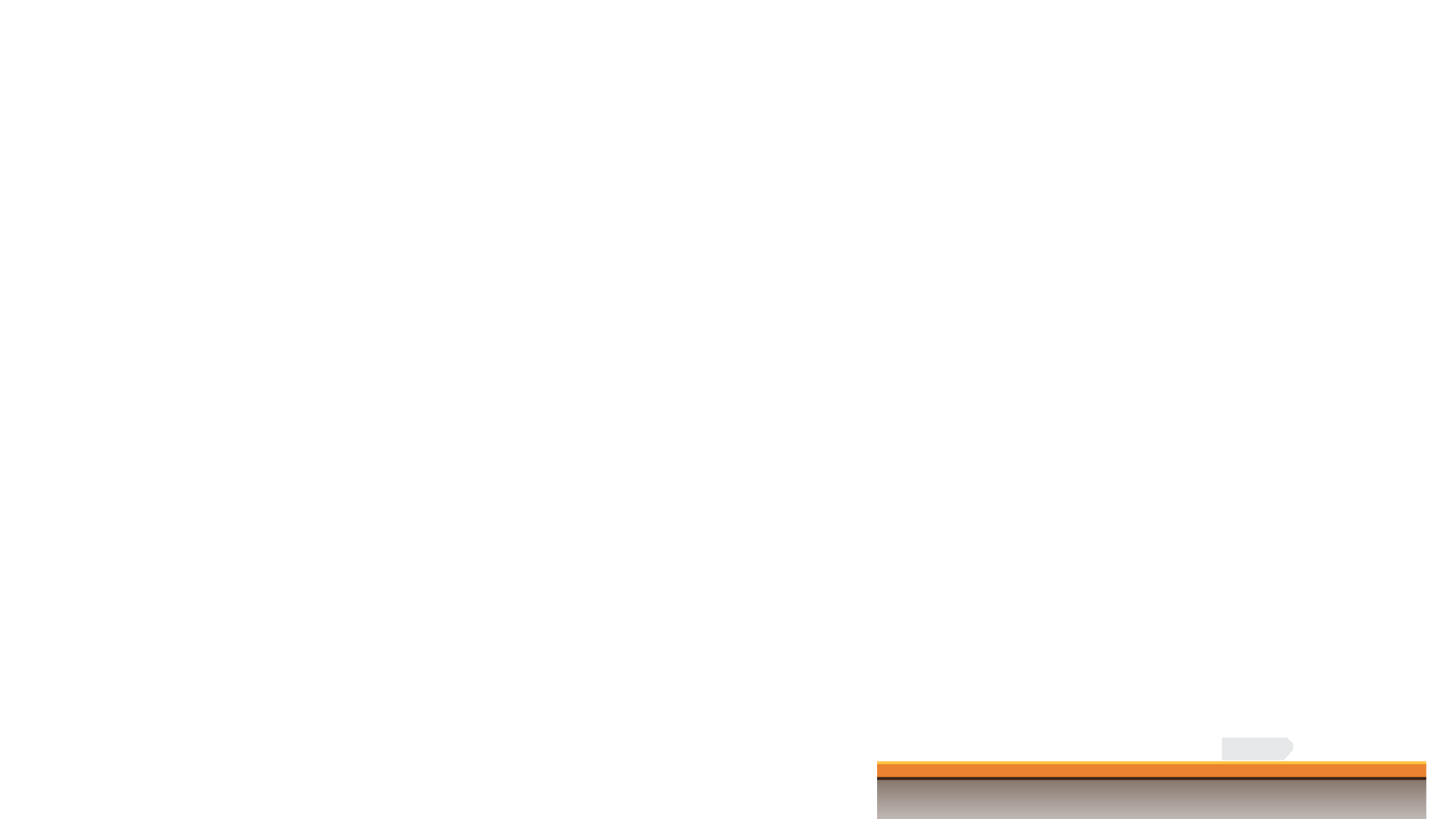 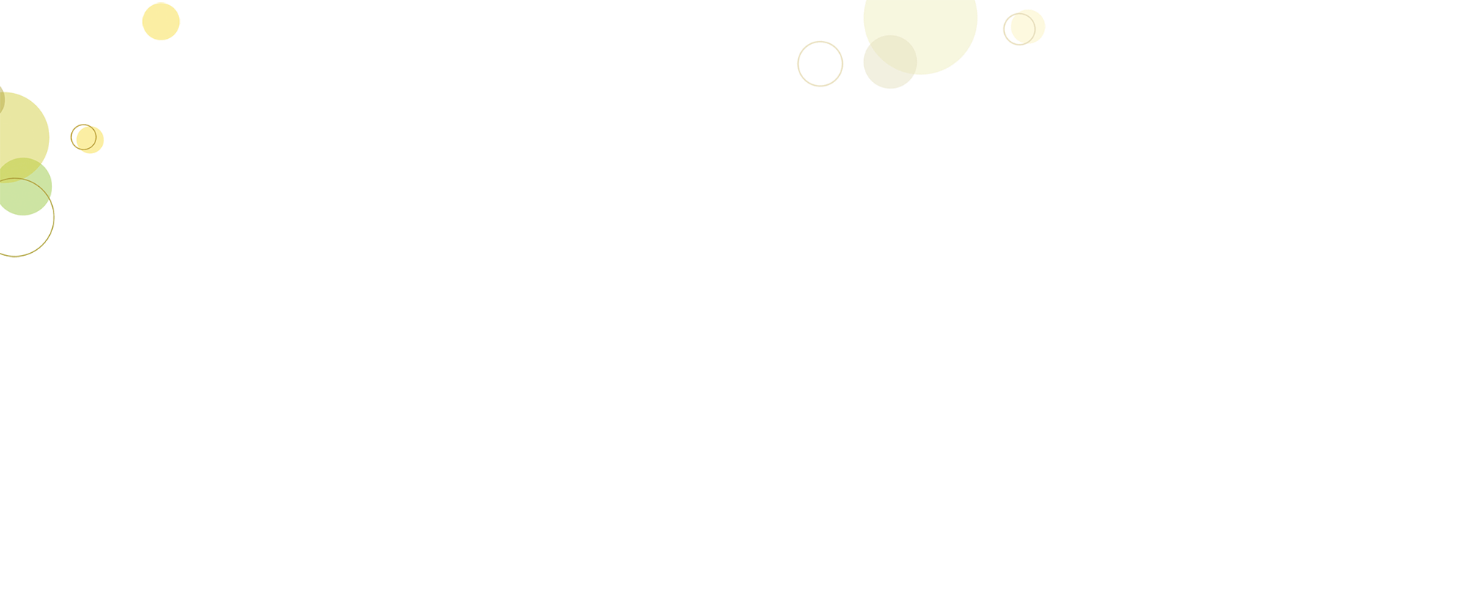 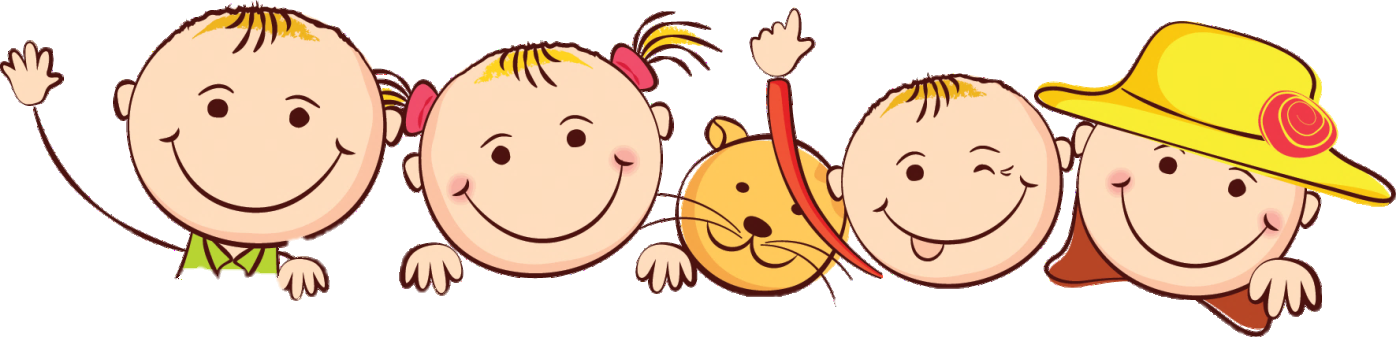 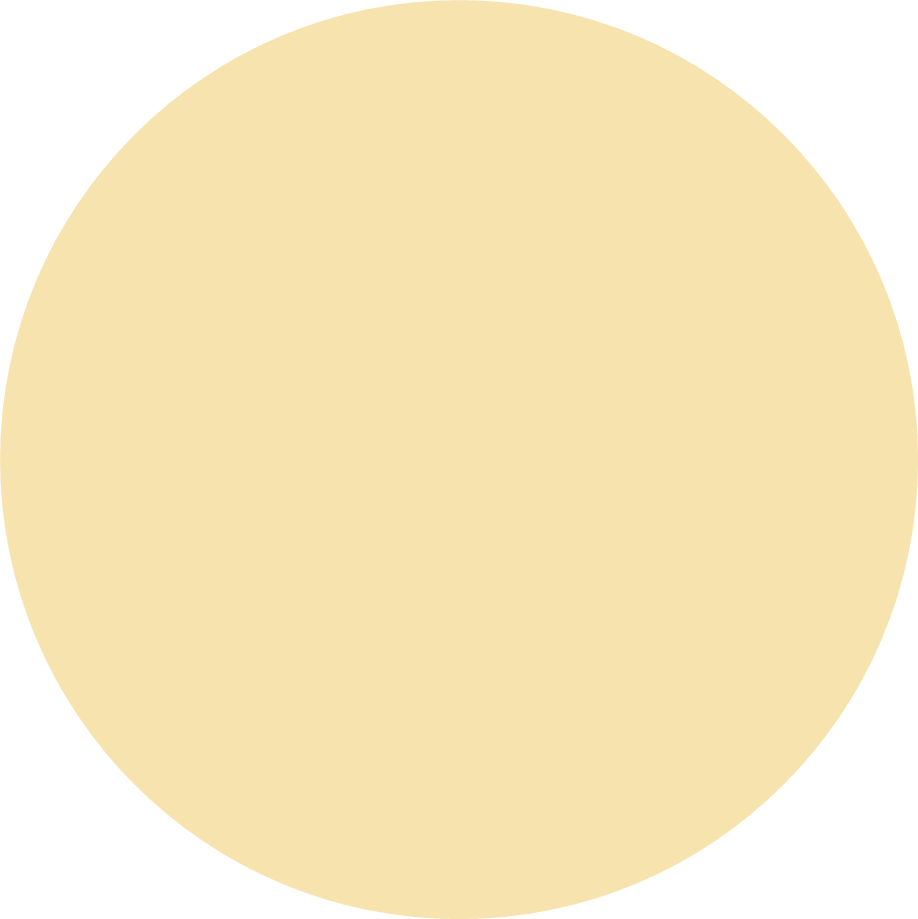 01
KHỞI ĐỘNG
Câu 1: Tổng số đo ba góc trong một tam giác bằng:
A.
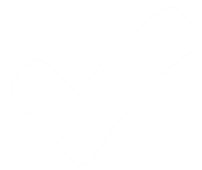 B.
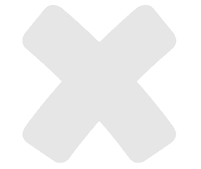 C.
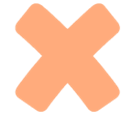 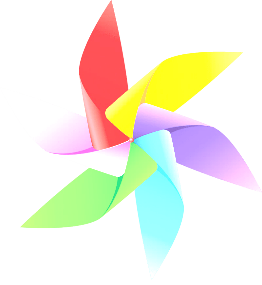 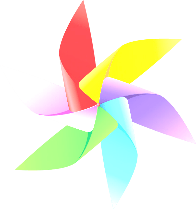 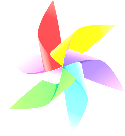 D.
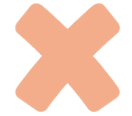 04
05
0
01
02
03
QUAY VỀ
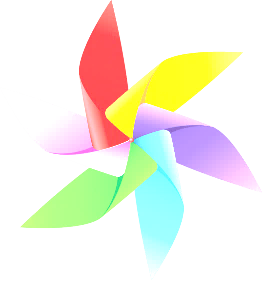 A.
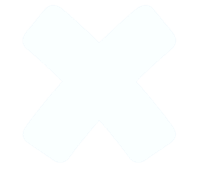 B.
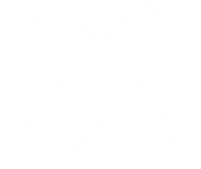 C.
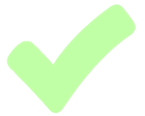 D.
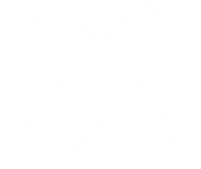 QUAY VỀ
04
05
0
01
02
03
Câu 3: Điền vào chỗ trống để được câu trả lời đúng:
“Tam giác là hình gồm ba điểm……… và ba đoạn thẳng nối ba điểm đó”
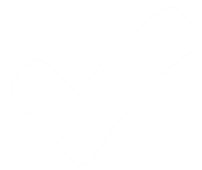 A.
Không thẳng hàng
B.
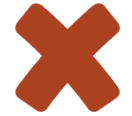 Thẳng hàng
C.
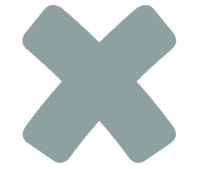 Trùng nhau
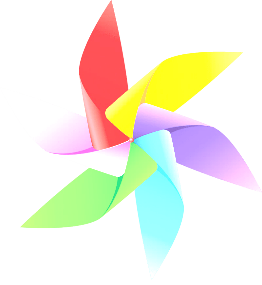 D.
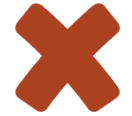 Cùng năm trên 
một đường thẳng
04
05
0
01
02
03
QUAY VỀ
Câu 4: Cho tam giác GHK đều. Số đo góc K là
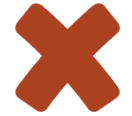 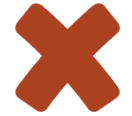 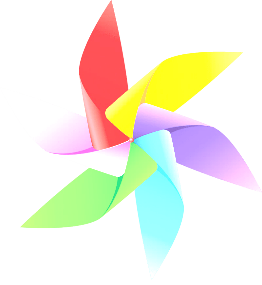 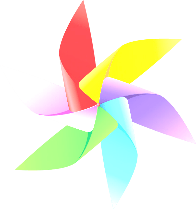 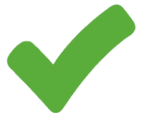 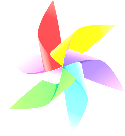 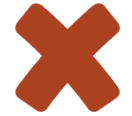 04
05
0
01
02
03
QUAY VỀ
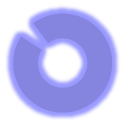 CHƯƠNG III: TỨ GIÁC
Tứ giác
Hình thang cân
Hình bình hành
Hình chữ nhật
Hình thoi và hình vuông
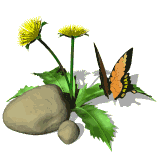 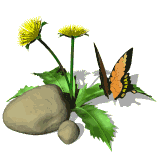 Chương III: TỨ GIÁC
BÀI 10: TỨ GIÁC
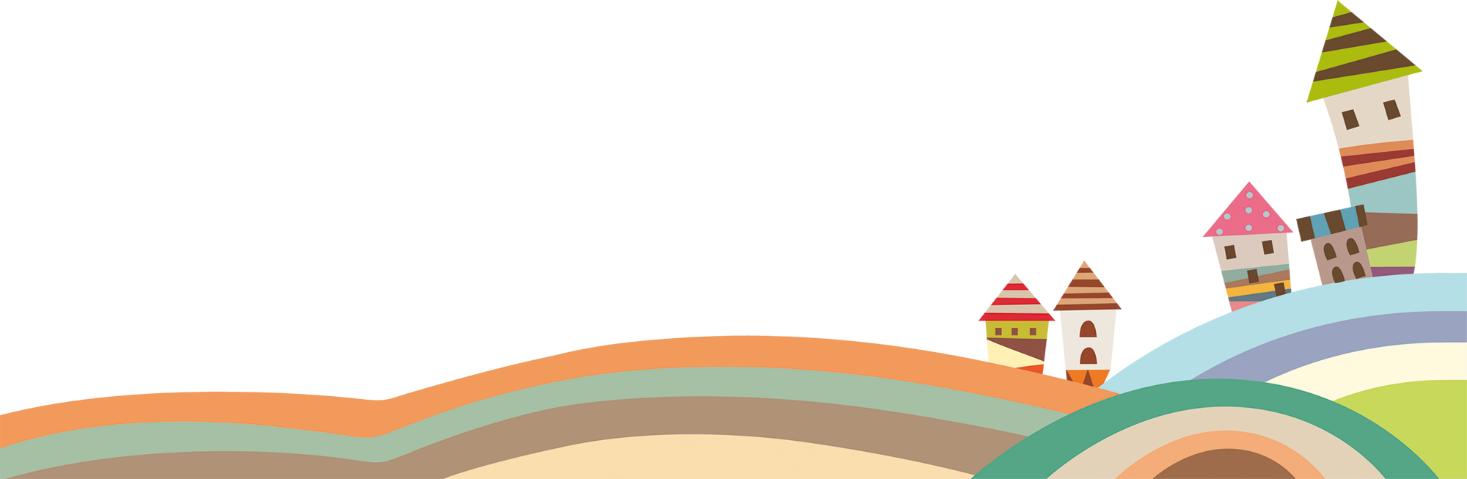 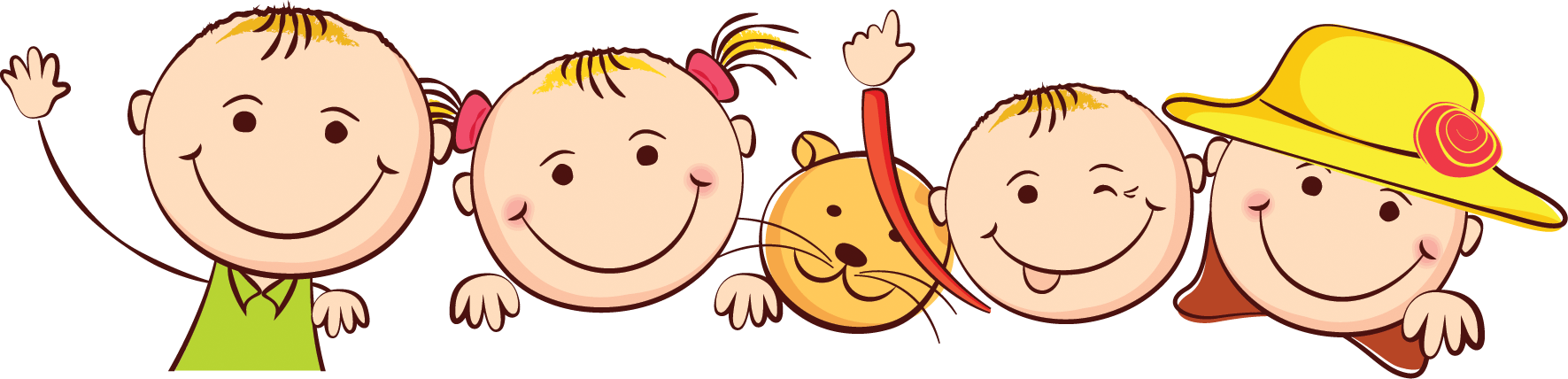 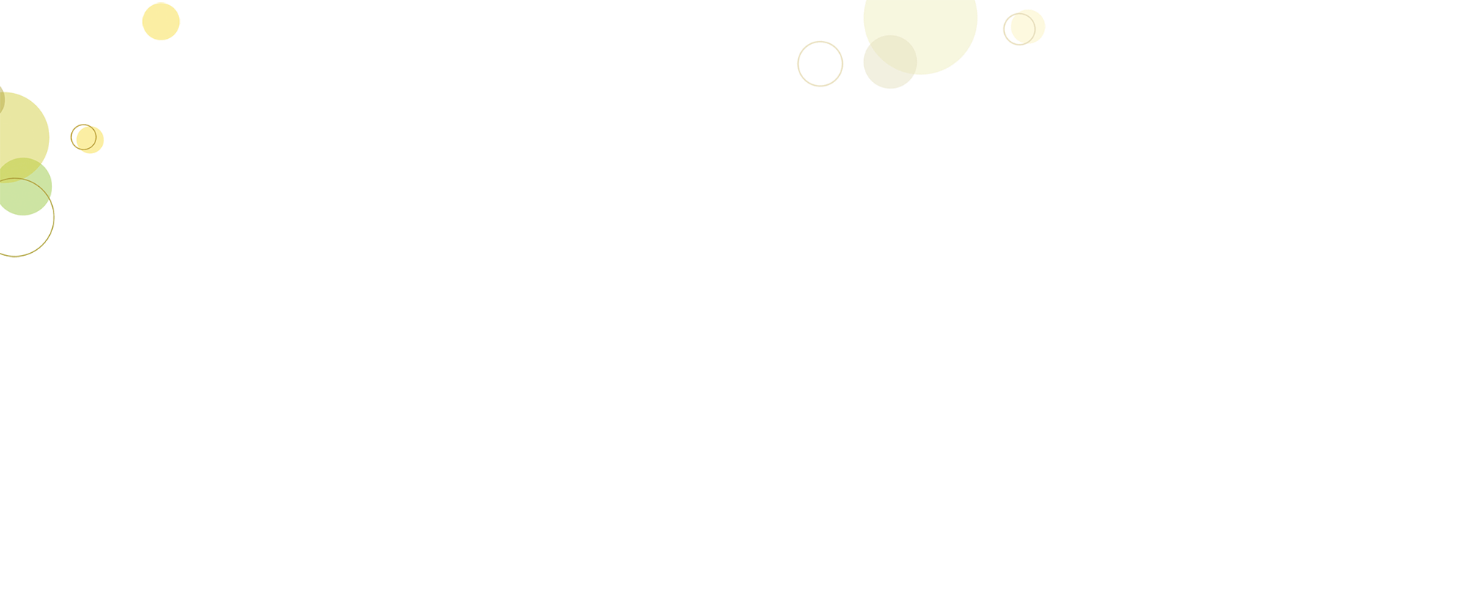 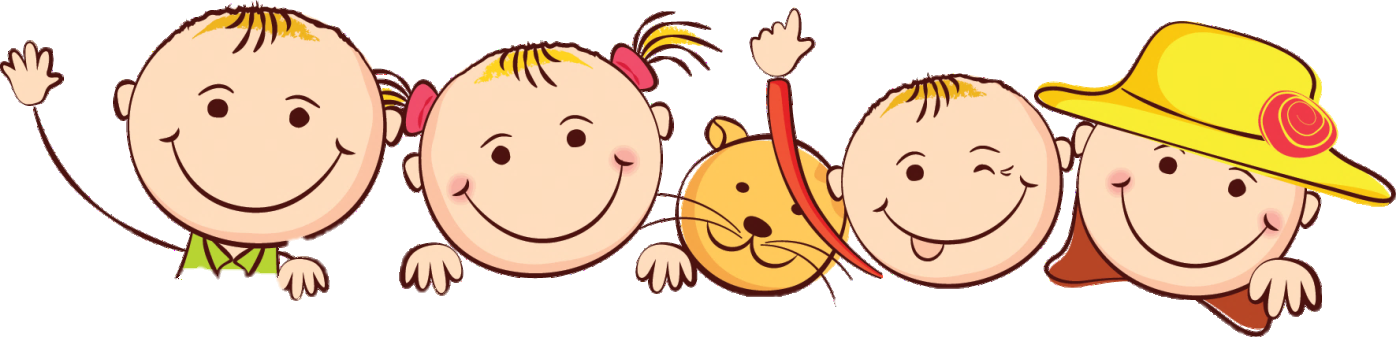 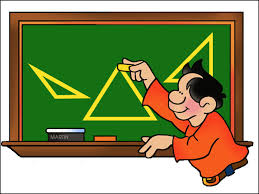 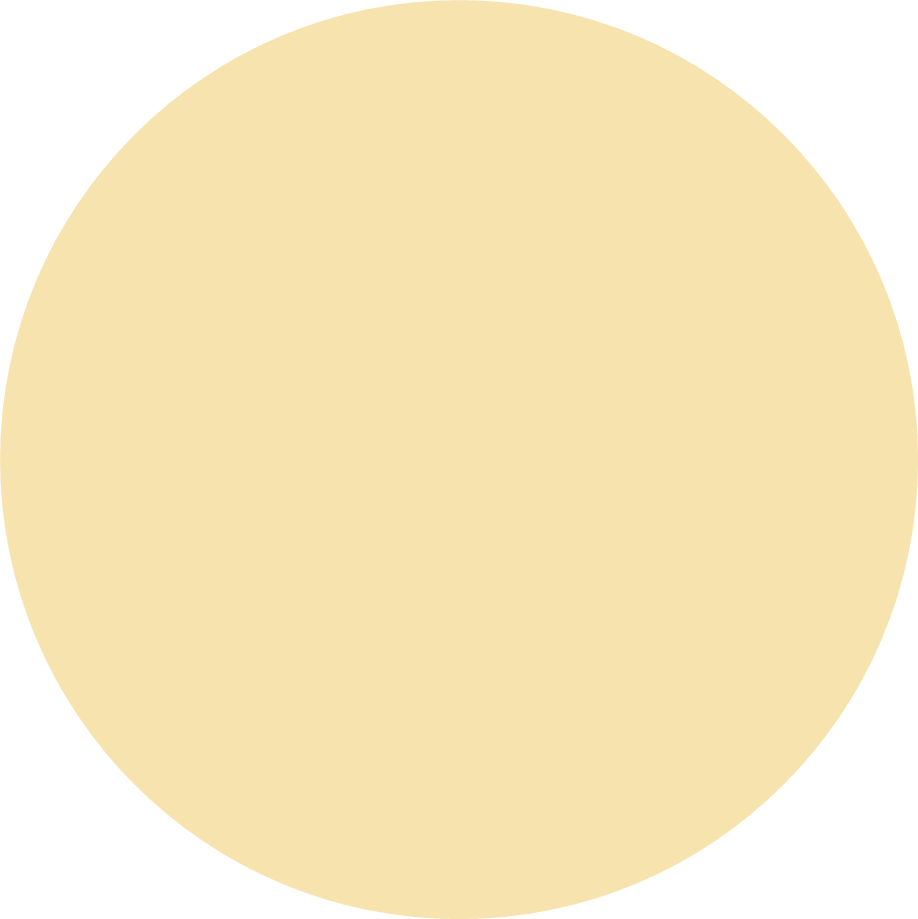 02
HÌNH THÀNH
KIẾN THỨC
B
B
B
A
A
C
C
A
A
D
D
D
C
D
B
C
c)
a)
b)
h. 2
1. TỨ GIÁC LỒI
h. 1
Tứ giác ABCD là hình gồm 4 đoạn thẳng AB, BC, CD, DA trong đó không có hai đoạn thẳng nào nằm trên cùng một đường thẳng
Các điểm A,B,C,D gọi là các đỉnh
Các đoạn thẳng AB,BC,CD,DA gọi là các cạnh
B
B
B
A
C
C
A
A
D
D
C
D
c)
a)
b)
Trong các tứ giác ở hình bên dưới, tứ giác nào mà hai đỉnh thuộc một cạnh bất kì luôn nằm về một phía của đường thẳng đi qua hai đỉnh còn lại?
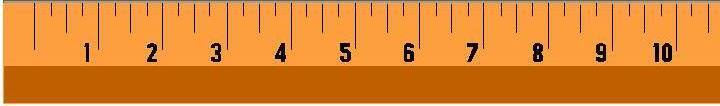 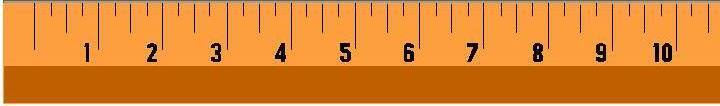 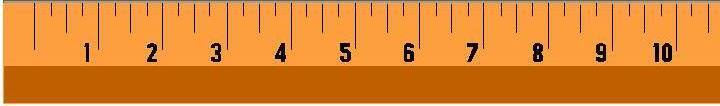 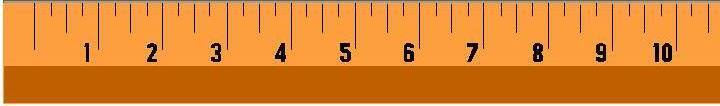 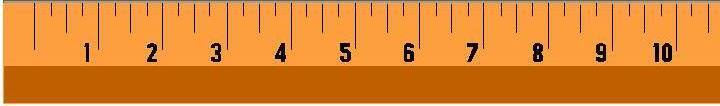 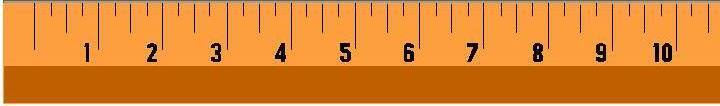 Tứ giác lồi là tứ giác mà hai đỉnh thuộc một cạnh bất kì luôn nằm về một phía của đường thẳng đi qua hai đỉnh còn lại.
Chú ý: 
Khi nói đến tứ giác mà không chú thích gì thêm ta hiểu đó là tứ giác lồi.
Tứ giác ABCD còn gọi là tứ giác BCDA, BADC,…
?
Cho bốn điểm E, F, G, H. Kể tên một tứ giác có các đỉnh là bốn điểm đã cho.
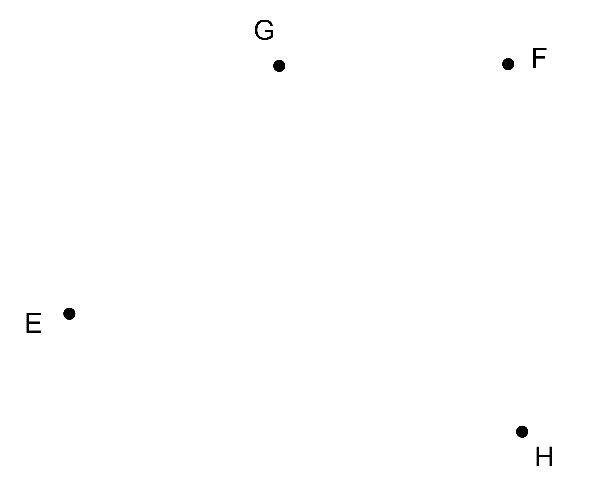 Tứ giác GFHE,….
Luyện tập 1
Quan sát tứ giác ABCD rồi điền vào chỗ trống:
B, C, D
d) Góc: A,….
Hai góc đối nhau: A và C,….
B và D
2đ
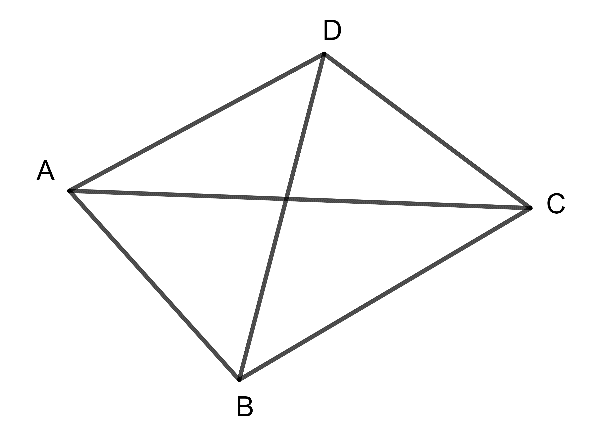 a) Hai đỉnh kề nhau: A và B,….
B và C, C và D, D và A
1đ
B và D
Hai đỉnh đối nhau: A và C,….
1đ
BD
b) Đường chéo: AC,….
BC và CD,
c) Hai cạnh kề nhau: AB và BC,….
2đ
CD và DA, DA và AB
1đ
BC và AD
Hai cạnh đối nhau: AB và CD,….
2đ
1đ
Trong tứ giác hai đường chéo cắt nhau tại một điểm nằm giữa mỗi đường
1
1
2
2
B
C
A
D
2. TỔNG CÁC GÓC CỦA MỘT TỨ GIÁC
HĐ
Cho tứ giác ABCD. Kẻ đường chéo AC. Vận dụng định lí về tổng 3 góc trong một tam giác đối với các tam giác ABC và ADC, hãy tính tổng                                 của tứ giác ABCD.
Xét tam giác ABC có:
Định lí:
Xét tam giác ADC có:
Tổng các góc của một tứ giác bằng 3600
Ta có:
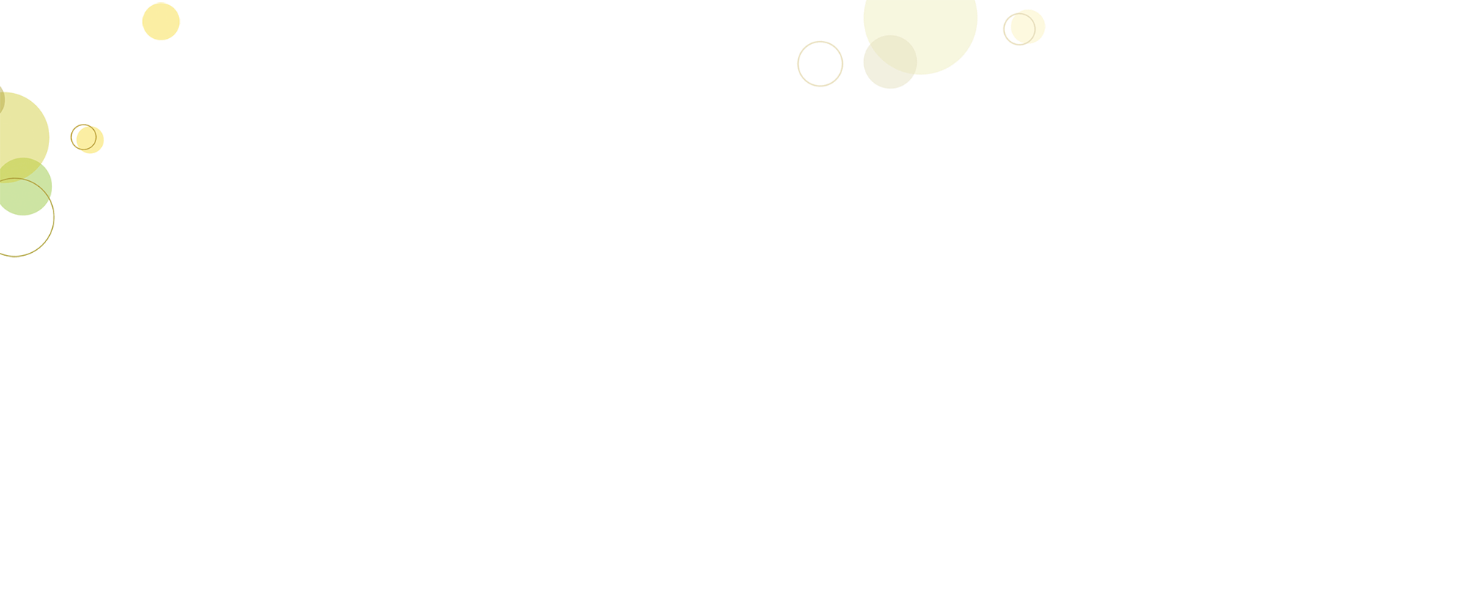 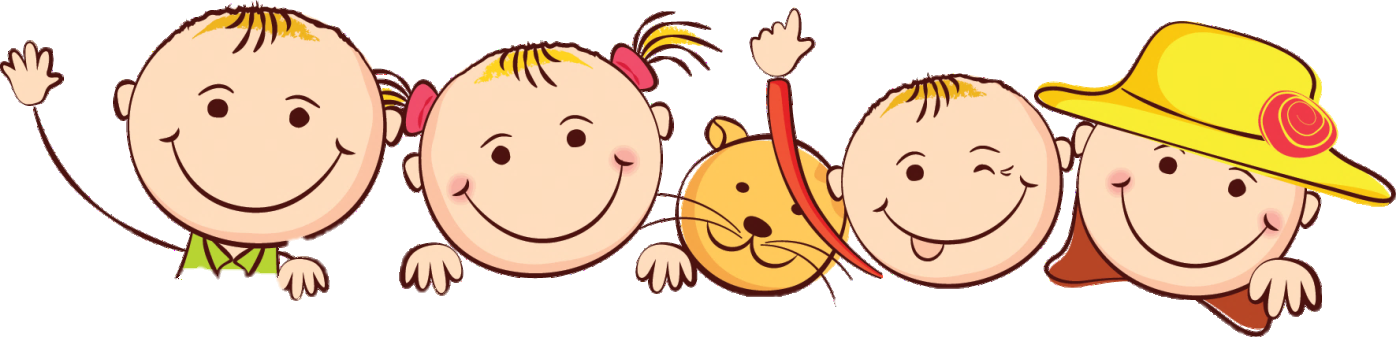 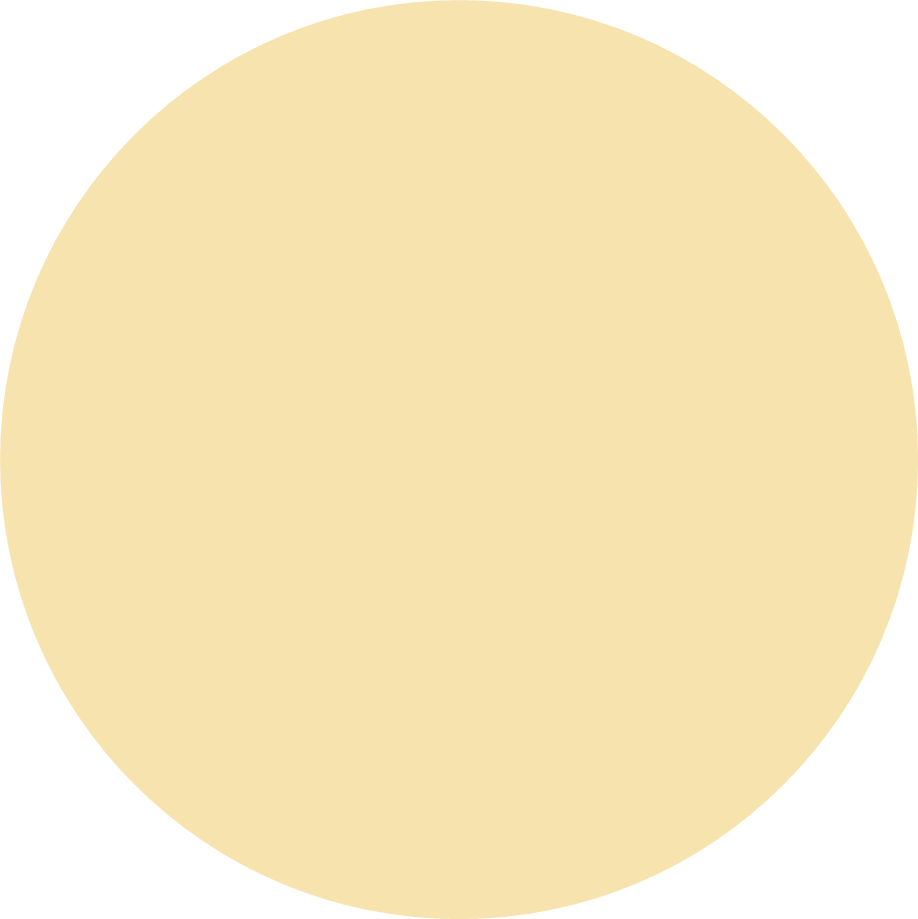 03
LUYỆN TẬP
[Speaker Notes: Dạng 1, 2 đã làm ở tiết 35, nhấn mạnh dạng 3]
B
C
1200
800
A
1100
D
Ví dụ: Cho tứ giác ABCD như hình. Hãy tính góc D.
B
D
650
A
E
Luyện tập 2
Cho tứ giác ABCD như hình. Hãy tính góc D.
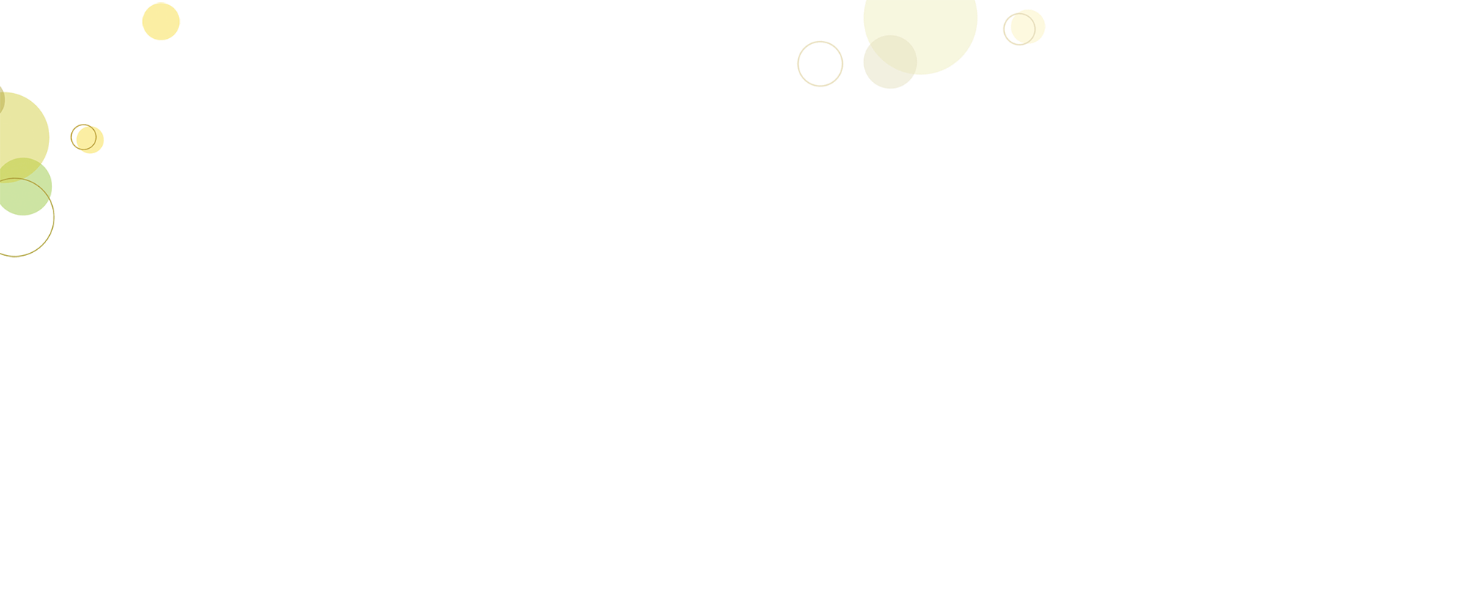 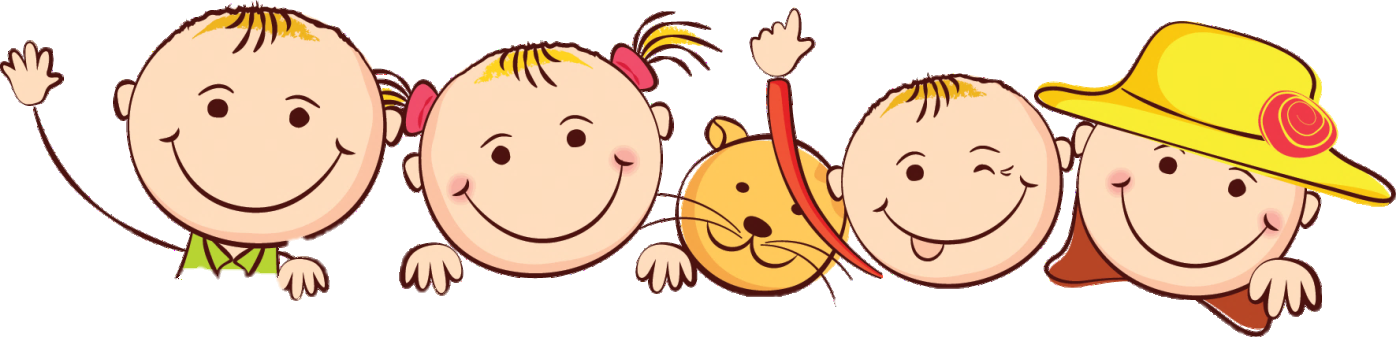 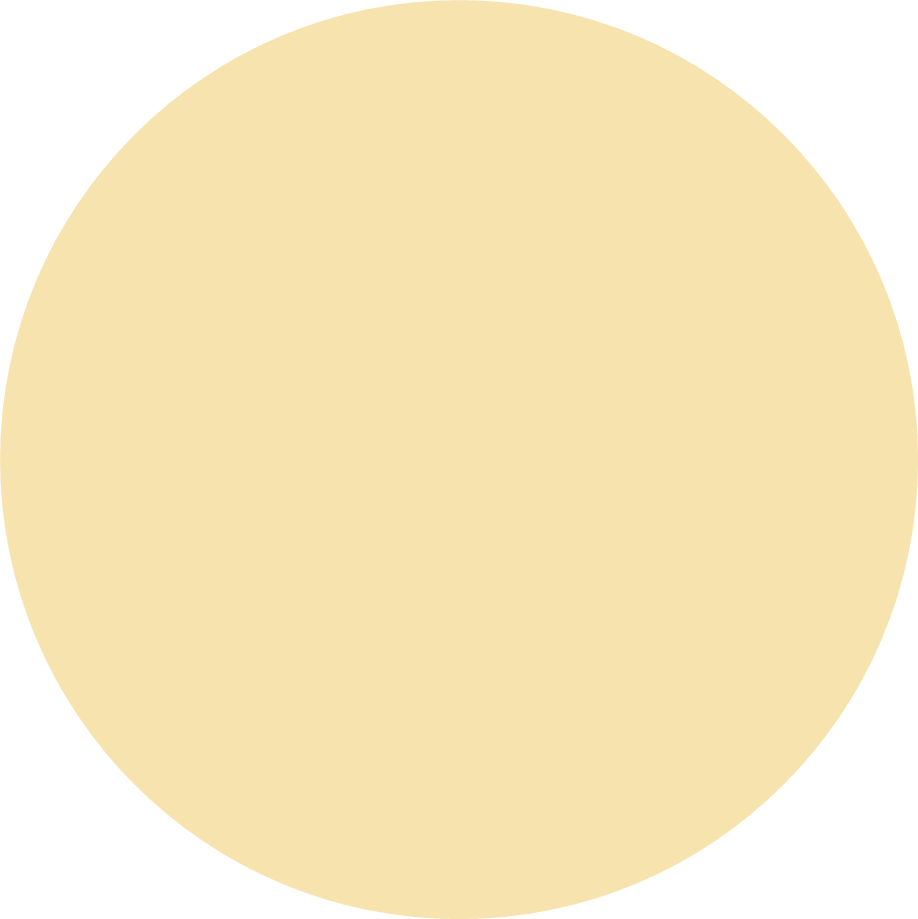 04
VẬN DỤNG
TÌM TÒI
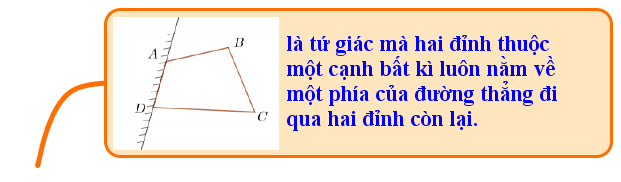 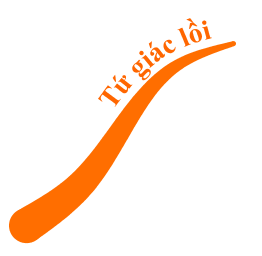 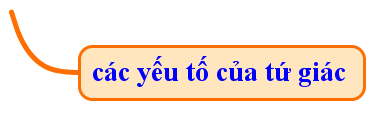 KIẾN THỨC CẦN NHỚ
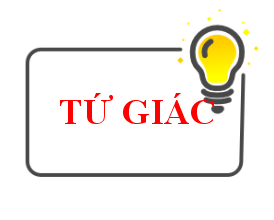 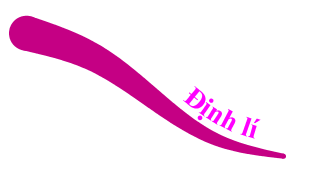 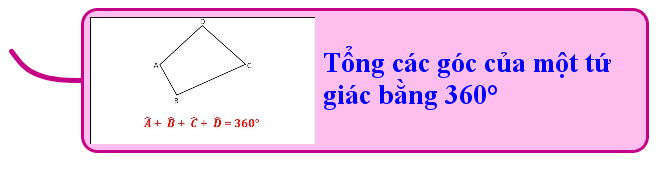 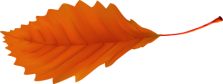 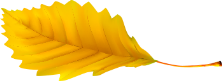 HƯỚNG DẪN VỀ NHÀ
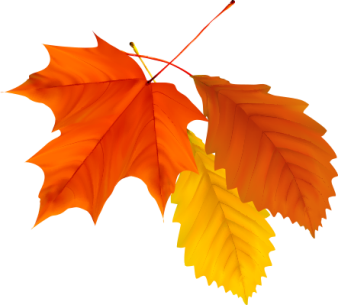 Xem lại các bài tập đã chữa.
Chuẩn bị bài sau: “ Hình thang cân”.
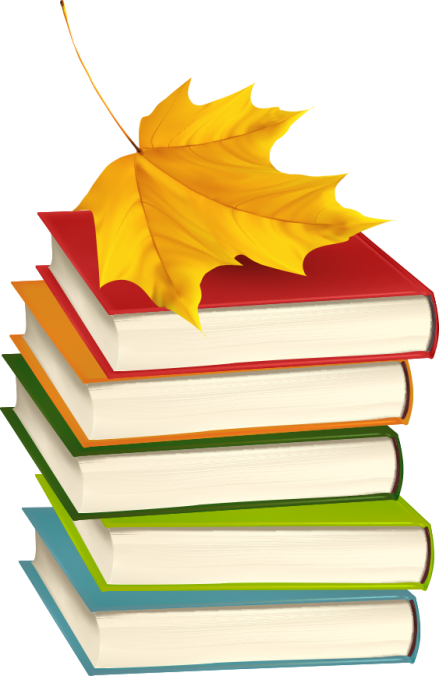 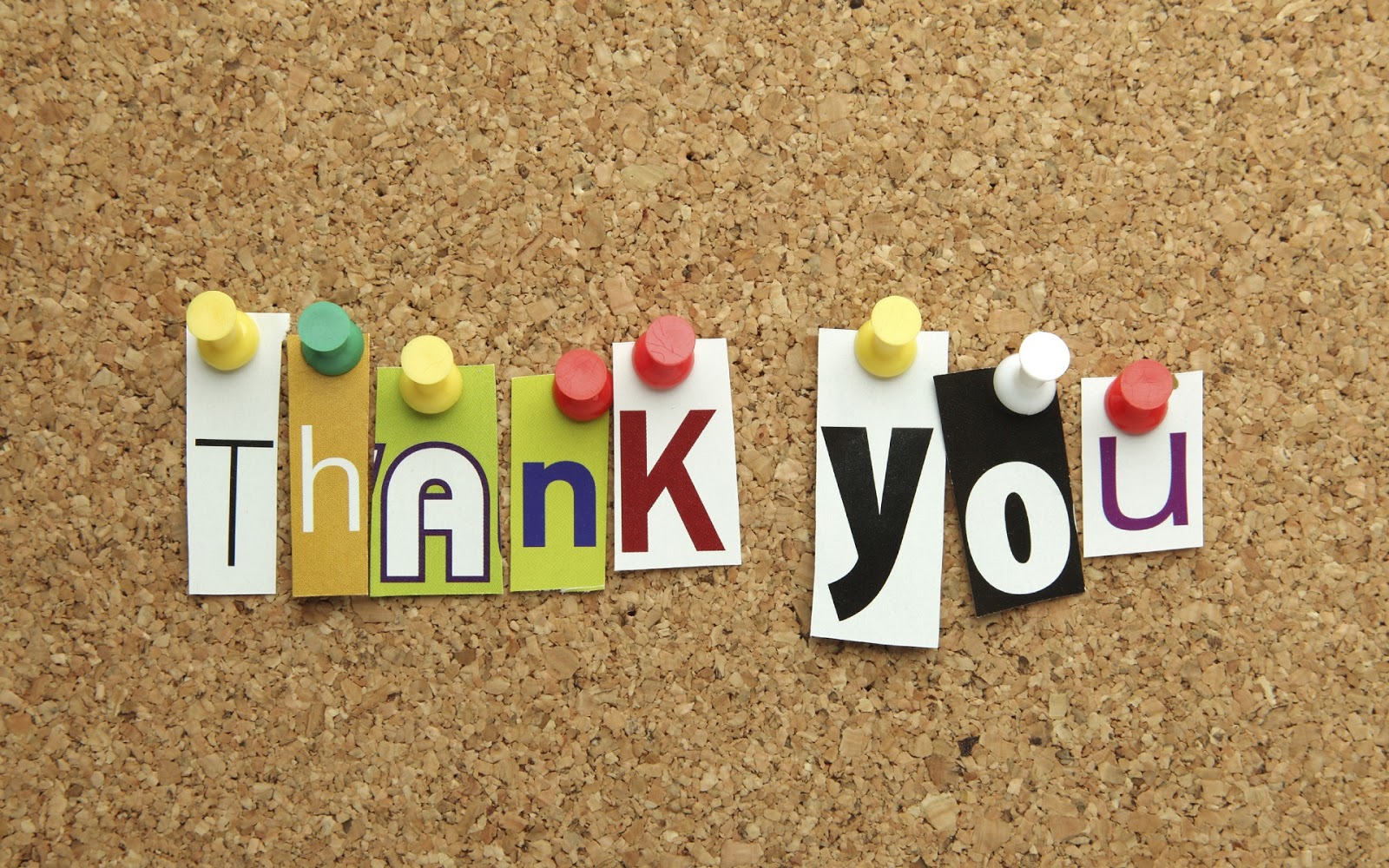